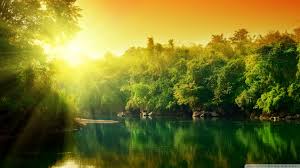 মাল্টিমিডিয়া ক্লাসে স্বাগতম
পরিচিতি
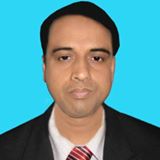 মো: আব্দুল মালেক
সহকারী শিক্ষক (কম্পিউটার)
কাজী আব্দুল মাজেদ একাডেমী
পাংশা, রাজবাড়ী।
মোবাইল : ০১৭১৭-০০২১৫১
ই-মেইল : abdulmalek1972p@gmail.com
Website: www.teachersnews24.com
শ্রেণিঃ অষ্টম
বিষয়ঃ বাংলা দ্বিতীয় পত্র (রচনা)
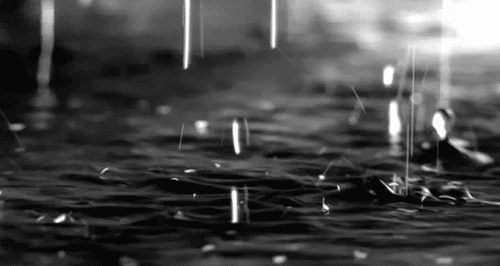 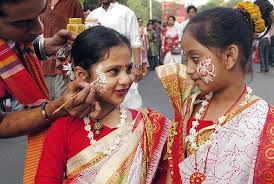 বর্ষা
পহেলা  বৈশাখ
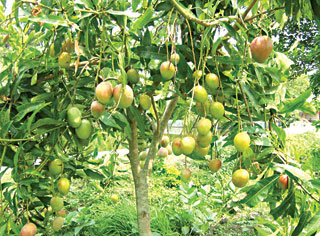 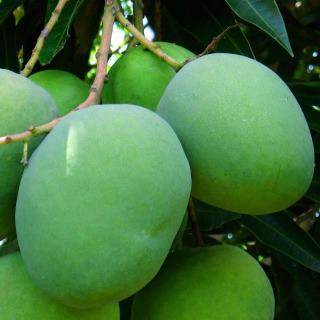 জৈষ্ঠ মাসের  আম
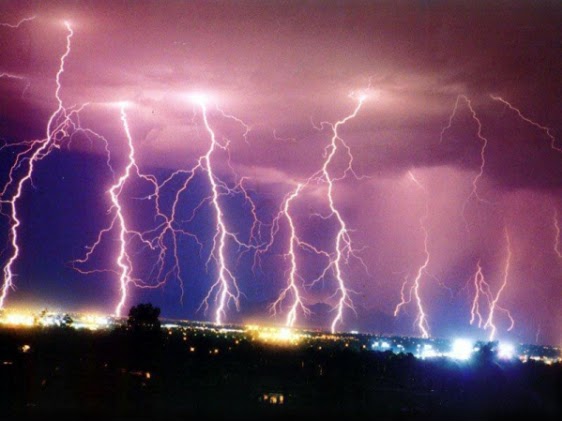 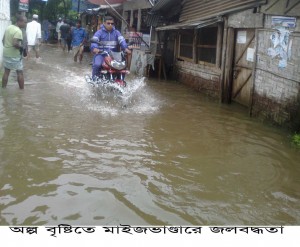 বর্ষার প্লাবন
বর্ষার গর্জন
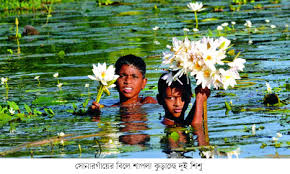 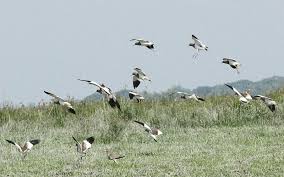 শরতের ফুটন্ত ফুল
শরতের পাখি
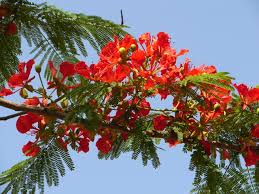 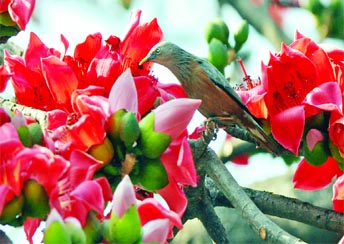 হেমন্তের ফুটন্ত ফুল
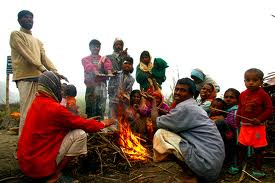 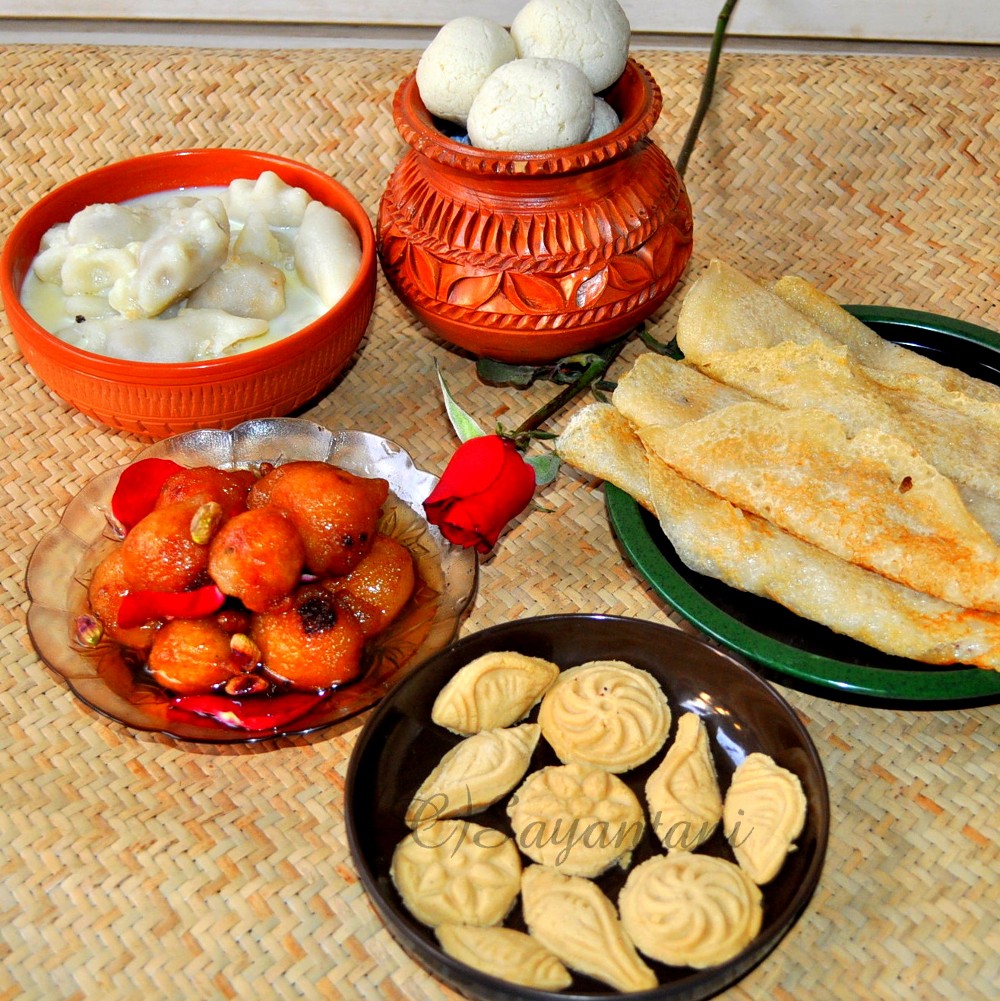 শীতের পিঠাপুলি
শীত থেকে বাঁচার জন্য আগুন প্রজলন
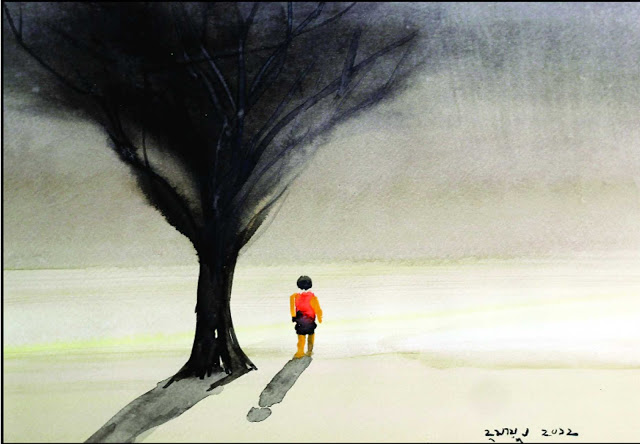 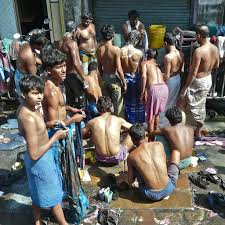 চৈত্রের দাবদাহ
প্রকৃতির স্বাভাবিক পরিবর্তন রূপের বৈচিত্র এনে দেয়।
বাংলাদেশের ষড়ঋতু
শিখনফল : এ পাঠ শেষে শিক্ষার্থী...
ক. বাংলাদেশের ঋতু সর্ম্পকে বলতে পারবে।
খ. ঋতুর বৈচিত্র বর্ননা করতে পারেব।
গ. ঋতুর বৈশিষ্ট্য বিশ্লেষণ করতে পারবে।
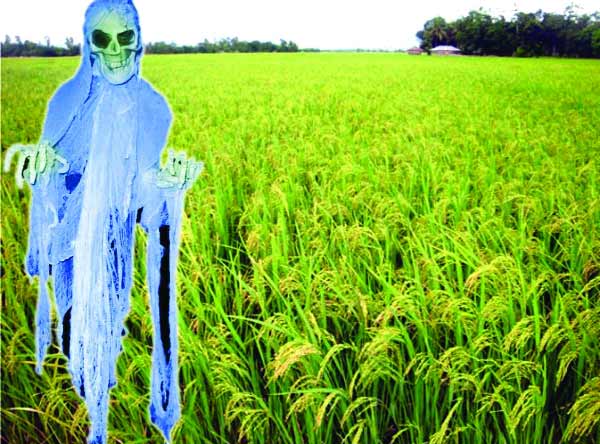 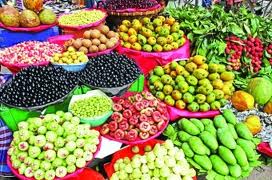 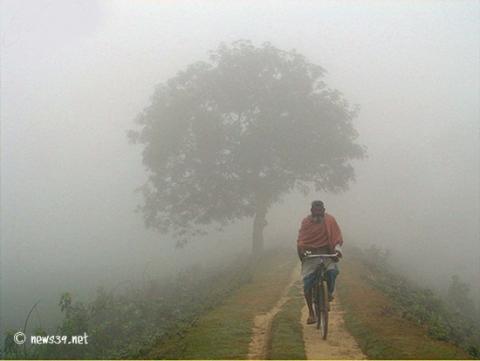 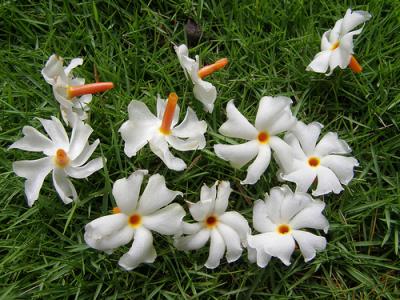 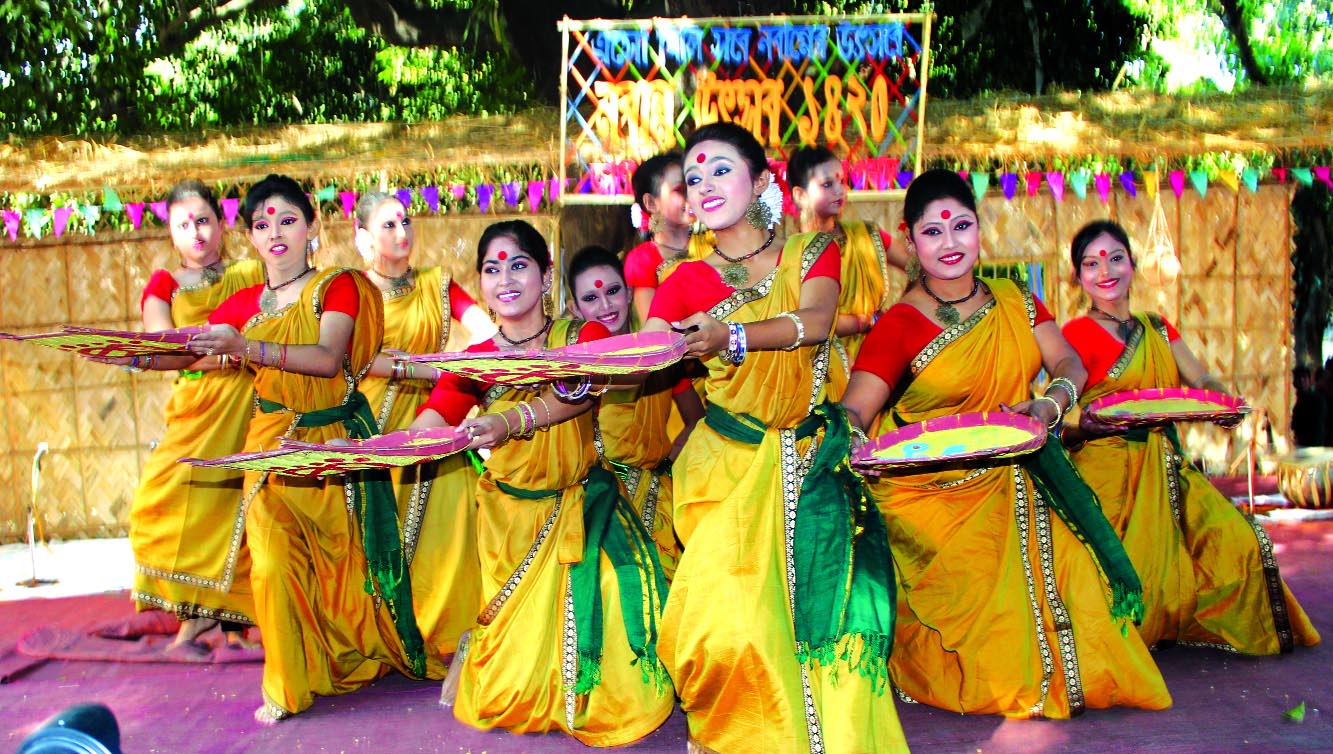 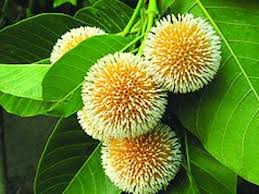 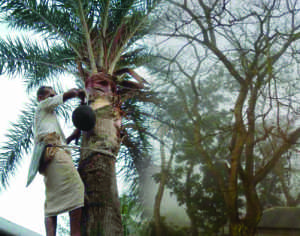 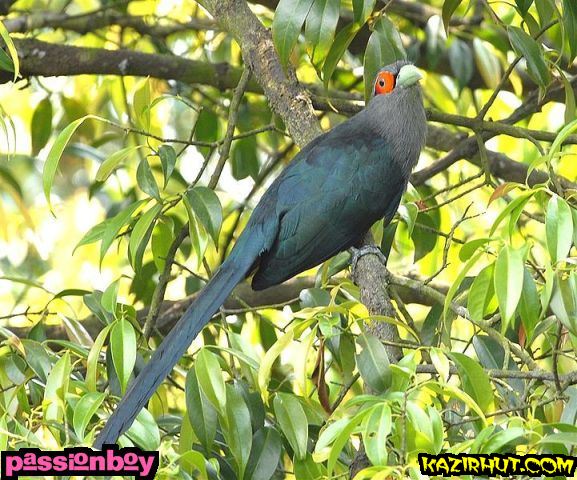 ‌						দলীয়								কাজ
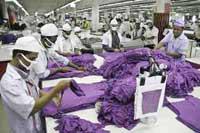 ক-দল : গ্রীষ্মঋতুর ৪টি ফুলের নাম লিখ।
	খ-দল : বর্ষাঋতুর  ৪টি ফুলের নাম লিখ।
	গ-দল : শরতঋতুর  ৪টি ফুলের নাম লিখ।
	ঘ-দল : হেমন্তঋতুর ৪টি ফুলের নাম লিখ।
	ঙ-দল : শীতঋতুর  ৪টি ফুলের নাম লিখ।
	চ-দল : বসন্তঋতুর ৪টি ফুলের নাম লিখ।
মূল্যায়ন
ক. কোন কোন মাস নিয়ে গ্রীষ্মকাল? 
খ. শীতের কিছু পিঠার পরিচয় দাও।
গ. বর্ষাঋতুর বর্ননা কর।
ঘ. ঋতুরাজ বসন্তের বৈশিষ্ট্য লিখ।
বাড়ির           কাজ
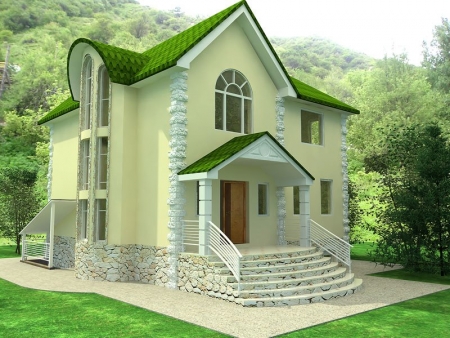 প্রত্যেক ঋতুর ৪টি করে ফলের নাম 

  লিখা।
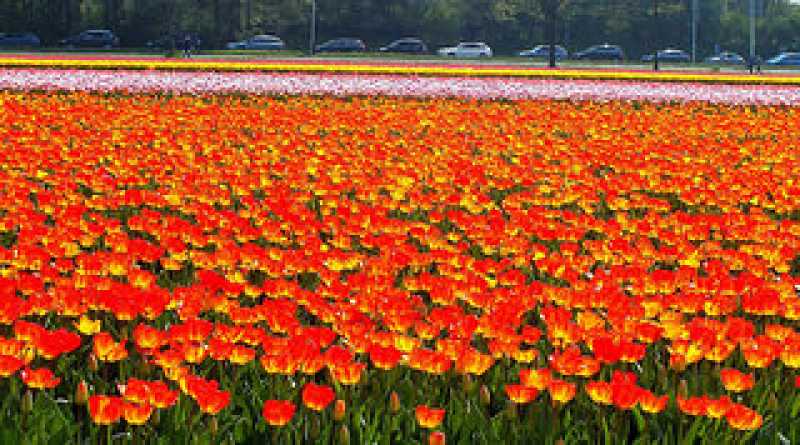 ধন্যবাদ